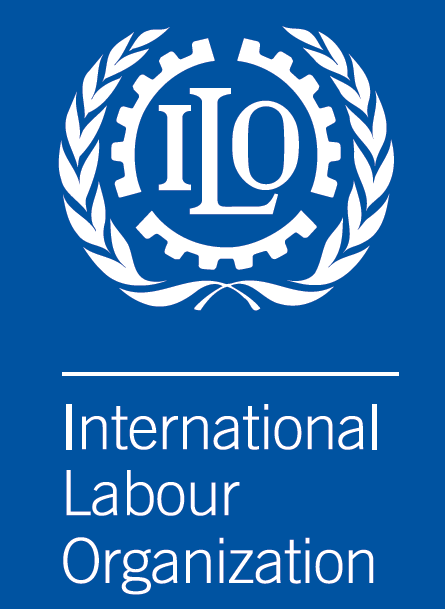 A World of Work Perspective on 
Article 5 of the Convention on the Rights of Persons with Disabilities
Day of General Discussion on the Right to Equality and Non-Discrimination:
Committee on the Rights of Persons with Disabilities 
August 25, 2017
In reference to the CRPD’s:	
 
Article 5(3). “In order to promote equality and eliminate discrimination, States Parties shall take all appropriate steps to ensure that reasonable accommodation is provided.”

Article 5(4). “Specific measures which are necessary to accelerate or achieve de facto equality of persons with disabilities shall not be considered discrimination under the terms of the present Convention.”
[Speaker Notes: Following the suggested preliminary outline of the General Comment provided by the Committee, the substance of the ILO’s inputs will relate to the following:
 
II.  Normative Content 
 
-Article 5 (3)
duty to provide reasonable (effective) accommodation according to art. 2 CRPD: defining reasonable accommodation; disproportional / undue burden; burden of proof; elements of implementation;  

-Article 5 (4)
specific measures and distinction from reasonable accommodation
 
III.  Interrelation with specific other articles
 
-Article 27 – Work and employment
 
In addition, I shall be making a general comment on Article 16 – Freedom from exploitation, violence and abuse, and its relationship to the notion of “harassment” as mentioned in Article 27.]
1. Reasonable accommodation/
workplace adjustments
The ILO’s new guide on “workplace adjustments”
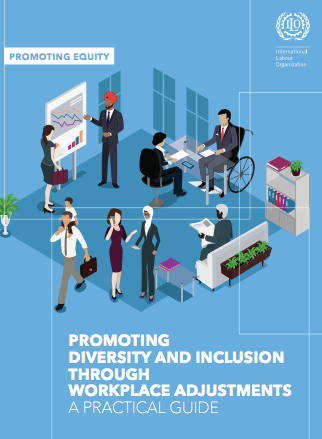 Promoting diversity and inclusion through workplace adjustments: a practical guide / International Labour Office. - Geneva: ILO, 2016
[Speaker Notes: “Promoting Diversity and Inclusion through Workplace Adjustments:  A Practical Guide” (International Labour Office, Geneva, 2017)]
Currently, there is a lack of technical 	guidance to enterprises (of all 			sizes) on how to implement 				reasonable accommodation.*


	*Note:  The CRPD states that “States Parties shall safeguard and promote the realization of the 	right to work . . .by taking appropriate steps” to “Ensure that reasonable accommodation is provided 	to persons with disabilities in the workplace” (Article 27(1)i).
The ILO guide provides a series of cases studies, showing practical application of concepts such as:  

“reasonableness”;

“effective measures”;

“disproportionate burden”; 

“essential and non-essential functions”.
The ILO guide provides:

 examples of when requirements for reasonable accommodation have been met;

 examples of when these requirements have not been met (and the guide explains the reasons why).
The ILO guide provides a “Model Policy on Reasonable Accommodation” (Appendix 2)
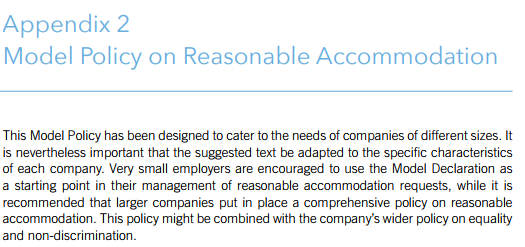 Article 4(1)e+ of the CRPD can be taken in conjunction with the CRPD’s approach in Article 2 that denial of reasonable accommodation is a form of discrimination.*
	
	+Article 4(1)e of the CRPD notes that States Parties undertake “To take all 	appropriate 	measures to eliminate discrimination on the basis of disability 	by any person, organization or private enterprise.”

	*Article 2 of the CRPD clarifies that the term “‘discrimination on the basis 	of disability’ . . . . includes all forms of discrimination, including denial of 	reasonable accommodation.”
“The company acknowledges that, as a 	general principle, denial of a reasonable 	accommodation is a form of 	discrimination.”* 		
	
	*Source:  Appendix 2, “Model Policy on Reasonable Accommodation”, ILO guide page 66.
Example from “Promoting diversity and inclusion through workplace adjustments: a practical guide”, page 20.
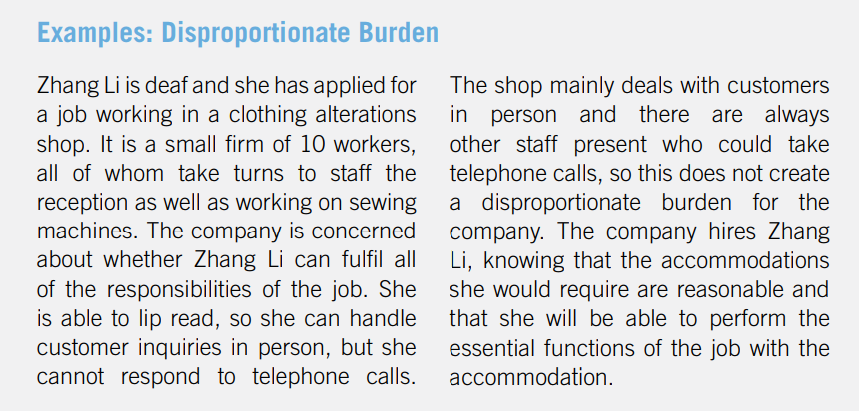 The ILO Guide mentions four categories of workers that could benefit from reasonable accommodation:


workers with disabilities;

workers living with or affected by HIV or AIDS;

pregnant workers and workers with family responsibilities;

workers who hold a particular religion or belief.
These four categories of workers were included in this guide, because they “represent the most common circumstances in which an individual worker will request an accommodation” (page 11).
[Speaker Notes: The ILO guide also leaves open the possibility of other categories of workers being covered, such as transgender workers who may need reasonable accommodation while transitioning along the continuum of gender identity.]
Note:  Paragraph 13 of the ILO’s Recommendation 200: Recommendation concerning HIV and AIDS and the world of work is relevant to the CRPD and references it by implication:
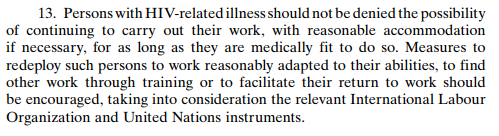 [Speaker Notes: The ILO guide also leaves open the possibility of other categories of workers being covered, such as transgender workers who may need reasonable accommodation while transitioning along the continuum of gender identity.]
Presenting “reasonable accommodation” as applicable to a variety of categories of workers:

Shows this as an integrated labour rights issue; 

Highlights that enterprises are already providing reasonable accommodation to some workers, even if they are not using this term.
In summary, a world-of-work approach to reasonable accommodation suggests:

Reasonable accommodation should be fully reflected in relevant State legislation (workplace, employment and vocational training).*

	*Where such legislation exists, enforcement through labour inspection is 	important, as well as measures to raise awareness of national inspectorates 	and judicial authorities.
b) Concrete, practical guidance on reasonable accommodation should be provided for workers and employers -- training materials, case studies and polices;
c) As the ILO guide mentions, most reasonable accommodation can be made at little or no cost.*


Note:  The ILO guide also notes that, “in many countries there are external funds from public or private sources that can assist employers in meeting any costs linked to reasonable accommodation” (page 24).
[Speaker Notes: *The ILO’s code of practice on Managing disability in the workplace observes that governments can provide: 
“financial supports to employers, to serve as an incentive or to ensure that the employment of the person does not cause any additional cost or other problems to the employer, and support services to ensure that the relevant technical advice is provided and any problems are quickly resolved” (Managing disability in the workplace. ILO code of practice Geneva, International Labour Office, 2002, Appendix 3, pages 40-41).]
d) It is useful to build on enterprises’ existing experience with providing reasonable accommodation to other categories of workers.
2. Measures and policies to 
achieve equality of 
opportunity and treatment*



		*From a world-of-work perspective, this covers matters such as access to 			employment, education, training, opportunities for advancement, and 			protection from unjustified dismissal.
“Measures” in the CRPD and the ILO’s Convention 159:  

Article 5(4) of the CRPD:
	“Specific measures which are necessary to accelerate or 	achieve de facto equality of persons with disabilities shall not 	be considered discrimination under the terms of the present 	Convention”;

From Article 4 of the ILO’s Vocational Rehabilitation and Employment (Disabled Persons) Convention, 1983 (No. 159)):
	“Special positive measures aimed at effective equality of 	opportunity and treatment between disabled workers and 	other workers shall not be regarded as discriminating against 	other workers.”
Article 5 of the ILO Discrimination (Employment and Occupation) Convention, 1958 (No. 111):

	1. Special measures of protection or assistance provided for in 	other Conventions or Recommendations adopted by the 	International Labour Conference shall not be deemed to be 	discrimination.

	2. Any Member may, after consultation with representative 	employers' and workers' organisations, where such exist, 	determine that other special measures designed to meet the 	particular requirements of persons who, for reasons such as sex, 	age, disablement, family responsibilities or social or cultural 	status, are generally recognised to require special protection or 	assistance, shall not be deemed to be discrimination.
Without entering into a debate on the efficacy of measures such as workplace quotas, priorities in public procurement+ and others,* these can be seen as compatible with both Article 5(4) and Article 27 (1)h of the CRPD.



+ The ILO’s Discrimination (Employment and Occupation) Recommendation, 1958 (No. 111) references public procurement:  “making eligibility for contracts involving the expenditure of public funds dependent on observance of the principles” of non-discrimination (3(b)ii).  

*The ILO’s code of practice on Managing disability in the workplace (2002) mentions “The competent authorities should make available technical supports, wage subsidies and other incentives to promote or facilitate employment opportunities and job retention for people with disabilities and inform employers of these incentives” (2.2.8.).
However, workplace “measures” need to be in compliance with the CRPD.  

Growing international consensus prefers workplace measures that promote employment for persons with disabilities in the open labour market, instead of reserving certain categories of jobs.
A world-of-work approach sees “specific measures” aimed at promoting the equality of workers with disabilities as not discriminatory, when they are in compliance with the CRPD.
3. Violence and harassment in the world of work:
Towards (a) possible future ILO Standard(s)
In reference to the CRPD’s:

Article 16 on “Freedom from exploitation, violence and abuse”; and 

Article 27(1)b’s reference to “protection from harassment” within the context of the world of work.
The ILO’s standard-setting process on “Violence and harassment against women and men in the world of work”.  

	Violence and harassment because of disability or 	because 	of the intersection of disability and other 	grounds has been referred to during this process.
“Discrimination based on these and other grounds, 	including 	disability, HIV status, sexual orientation and 	gender identity, migrant status and age, are also important 	factors . . . .Where grounds of discrimination intersect, 	such as gender and race or disability, the risk of violence 	and harassment is exacerbated.”*

	*Source:  From the conclusions of the ILO’s Meeting of Experts on Violence against Women and Men in the World of 	Work (held on October 2016), found in Paragraph 12, Annex I of GB.328/INS/17/5: 	http://www.ilo.org/wcmsp5/groups/public/---ed_norm/---relconf/documents/meetingdocument/wcms_533534.pdf